Peer Up!
A Peer Mentoring Programfor In-Center Dialysis Patients
[Meeting Date]
[Presenter Name, Title]
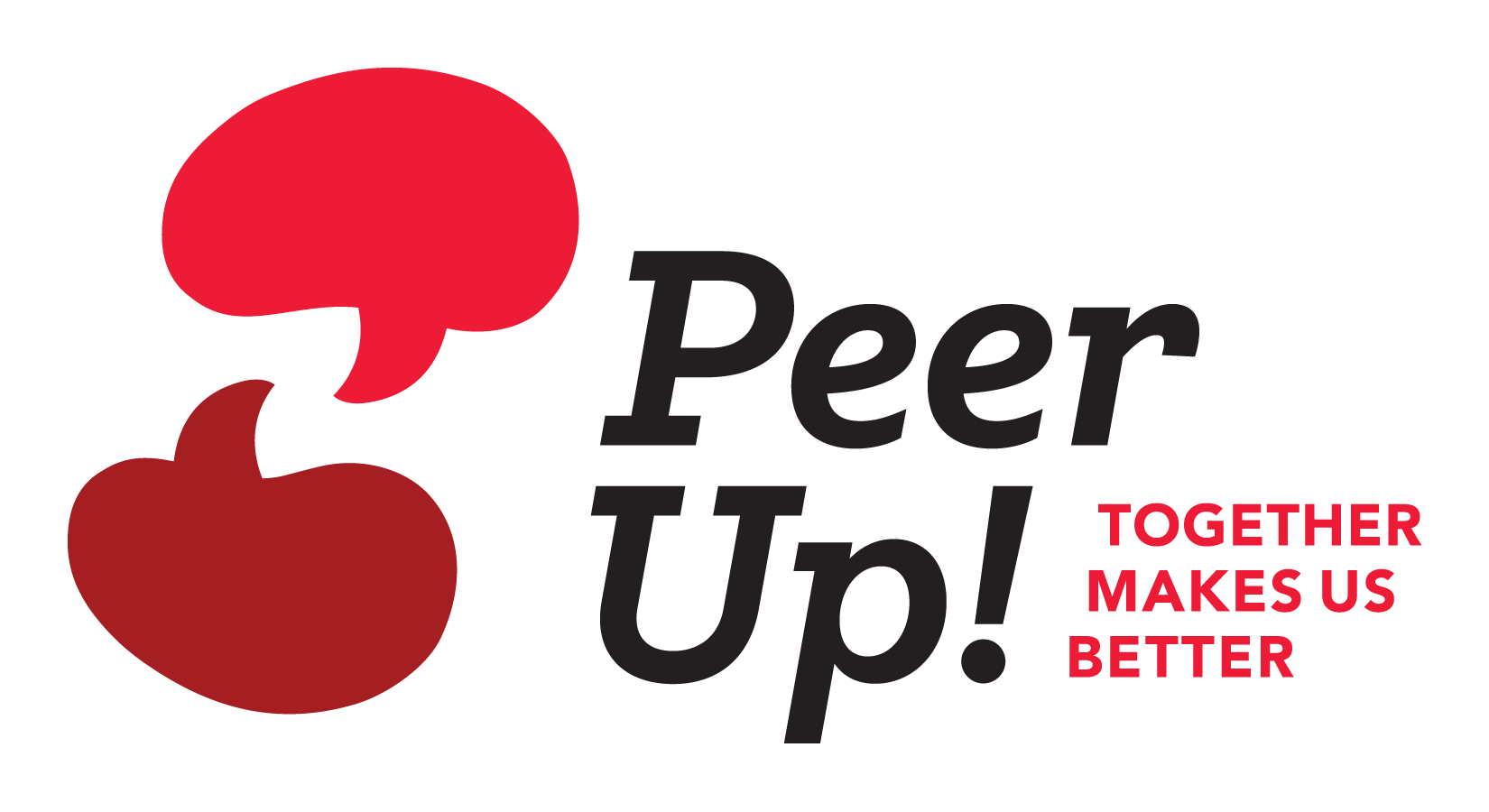 Insert Facility Logo Here
This document was developed under CMS Contract #HHSM-500-2013-NW005C. The contents of this document do not necessarily reflect CMS policy.
Peer Up!: A Proven Program
A peer-to-peer program for in-center hemodialysis patients
Developed by Mid-Atlantic Renal Coalition (ESRD Network 5) 
Pilot-tested at University of Virginia (UVA) Lynchburg Dialysis 
Goal: Reduce costly and unnecessary hospitalizations through improved self-care
Peer Up!: Proven Benefits
Mentee increases in:
Knowledge
Self-efficacy
Perceived social support
Dialysis social support
Treatment attendance
Mentor increases in:
Knowledge
Dialysis social support
Dialysis self-management
Peer Up!: At a Glance
Patients apply or a staff member nominates them
5-hour mentor training that teaches:
Communication skills
Medical information vs. medical advice
Confidentiality and reporting in emergencies
Mentors and mentees are matched
Peers meet about once a week for a set period
Program can be evaluated for success
Peer Up!: Simple to Manage
Peer Up! Toolkit
Guidance, training, management, and other materials
Staff Resources
Manager (or planning committee)
Trainer
Charge nurse and staff support on the floor
Evaluator (optional)
Resources (e.g., print materials, meeting space)
Planning Committee
Set goals and objectives for program
Develop timeline and schedule events
Assign program roles and responsibilities
Review and adapt materials for facility and patient needs
Identify and secure other resources
Join the Peer Up!
Planning Committee
Contact [name] at ext. ###